El Presente Perfecto
(del indicativo)

I have walkedhe has eatenthey have studiedetc.
¿Cómo se formael Presente Perfecto en español?
Una forma de HABER (en el presente):
-ER
he
hemos
has
habéis
ha
han
-AR
1.  Una forma de HABER y:
2. el Participio Pasado
-AR
     -ADO
-ER/-IR
     -IDO
**leer/creer/oír/caer/traer
     -íDO
(La tarea para hoy)
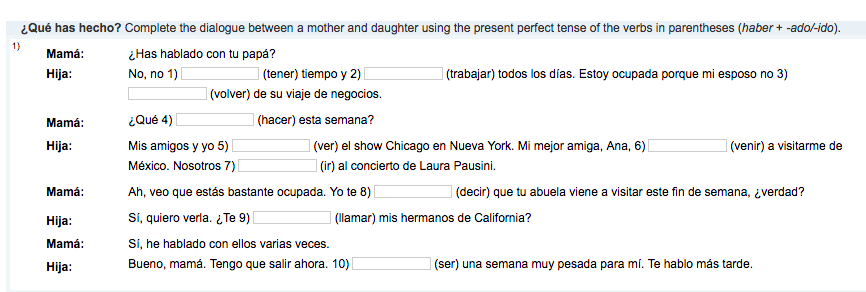 he trabajado
he tenido
ha vuelto
has hecho
hemos visto
ha venido
hemos ido
he dicho
han llamado
Ha sido
¿Qué han hecho estas personas?(*cuidado con los verbos irregulares*)
2.  ella
1.  yo
3.  Uds.
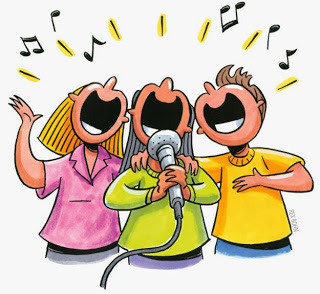 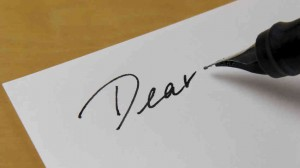 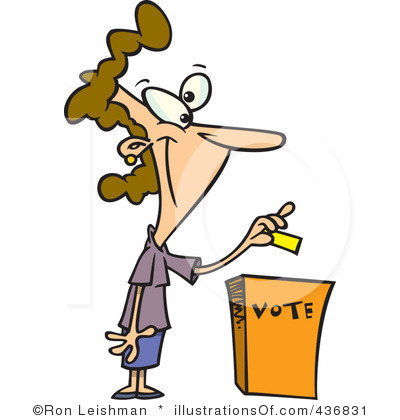 5.  Ud.
6.  nosotros
4.  él
7.  Tú y Anita
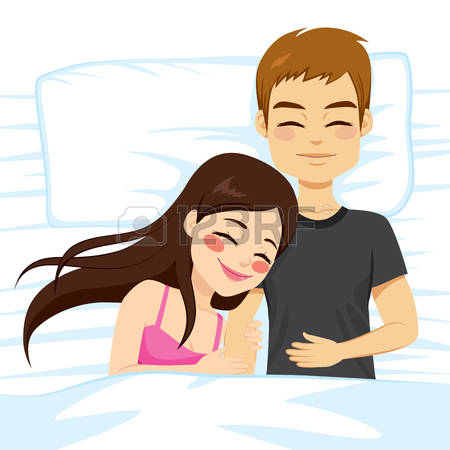 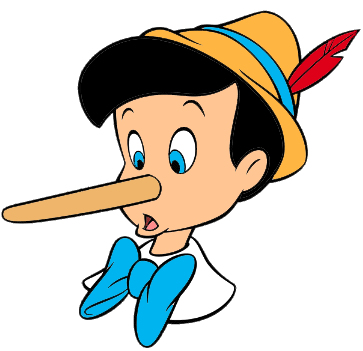 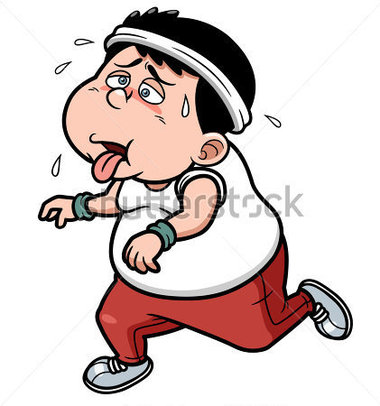 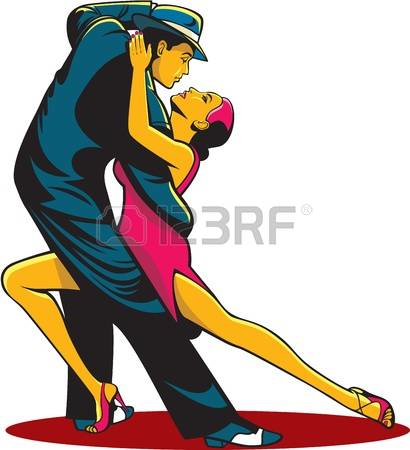 8.  tú y yo
10.  tú
9.  ellos
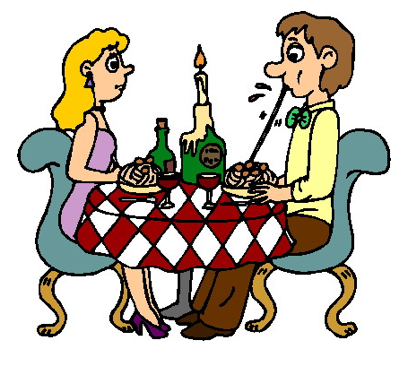 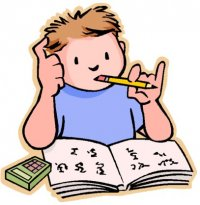 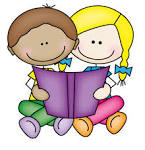 1.       yo
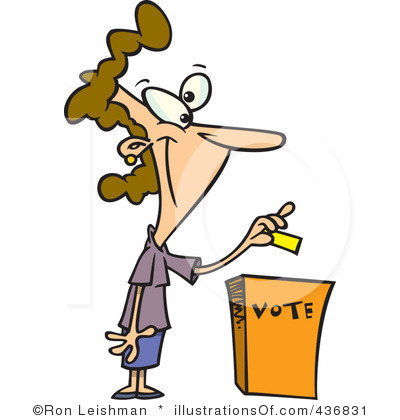 he votado
2.     ella
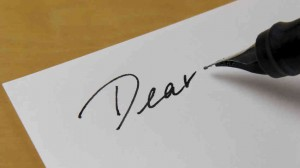 ha escrito
3.       Uds.
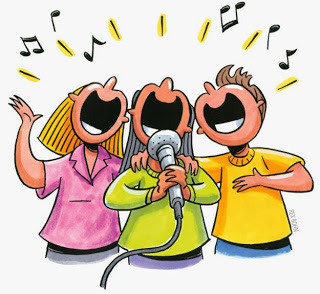 han cantado
4.      él
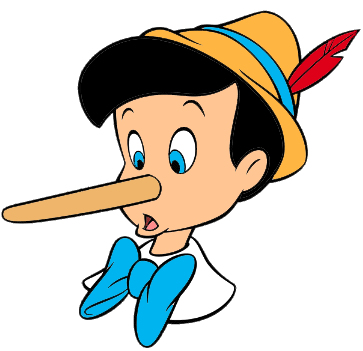 ha dicho mentiras/
no ha dicho la verdad/
ha mentido
5.      Ud.
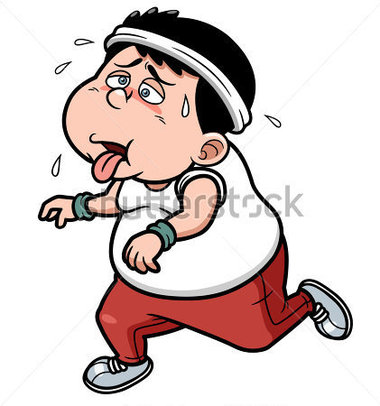 ha corrido
6.    nosotros
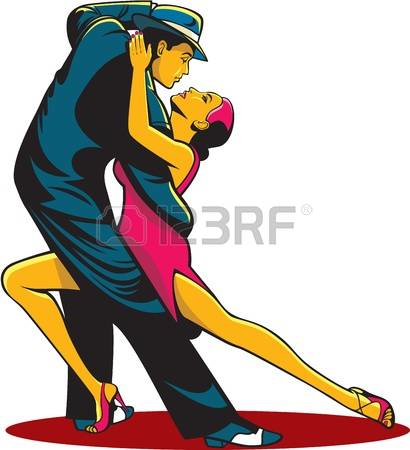 hemos bailado
7.    tú y Anita
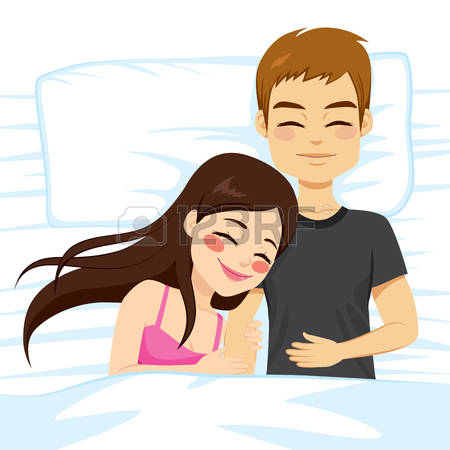 han dormido/
habéis dormido
8.     tú y yo
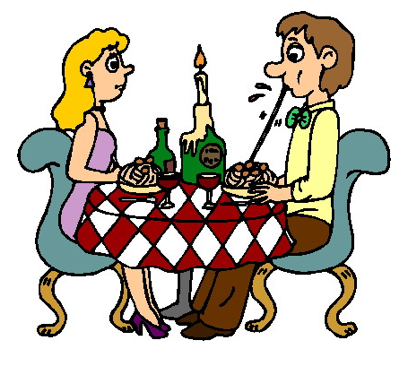 hemos comido/
hemos cenado
9.    ellos
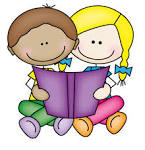 ´
han leído
10.    tú
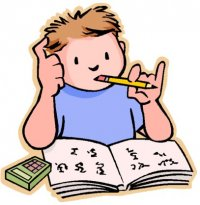 has hecho (la tarea)
CAPÍTULO 11
¿Qué han hecho?(Ch.11-1 Review)
2.  Ud.
1.  tú y yo
3.  Uds.
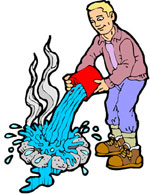 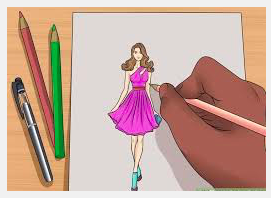 (40 horas/semana)
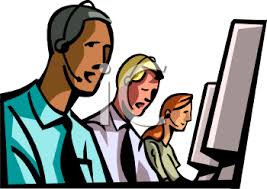 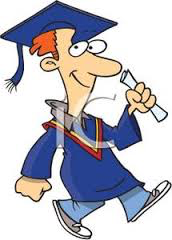 5.  tú
4.  él
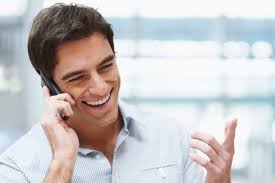 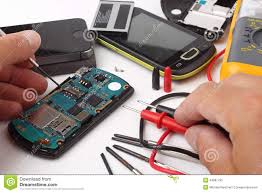 7.  yo
8.  Ud.
6.  ellos
(< que 40 horas/semana)
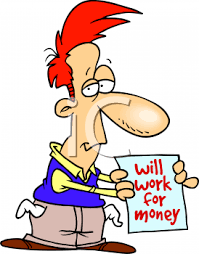 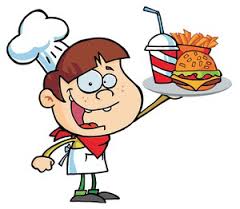 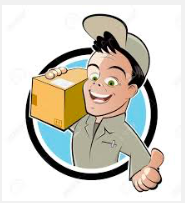 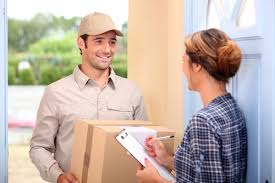 1.       tú y yo
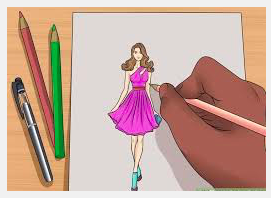 hemos diseñado
2.        Ud.
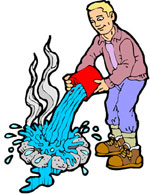 ha apagado
3.       Uds.
(40 horas/semana)
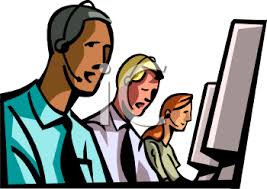 han trabajado 
a tiempo completo
4.      él
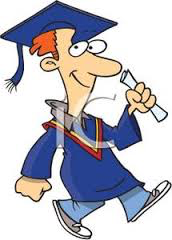 ha conseguido
5.        tú
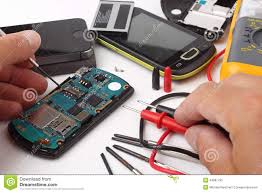 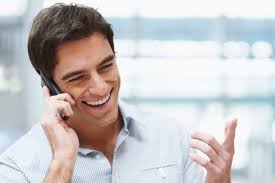 has reparado
6.        ellos
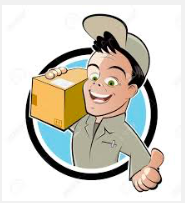 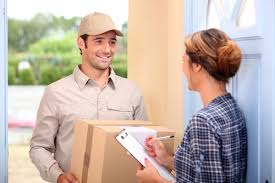 han repartido
7.        yo
(< que 40 horas/semana)
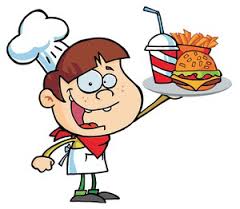 he trabajado 
a tiempo parcial
8.      Ud.
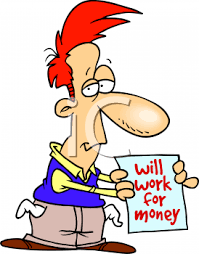 ha estado sin trabajo/
ha estado en paro